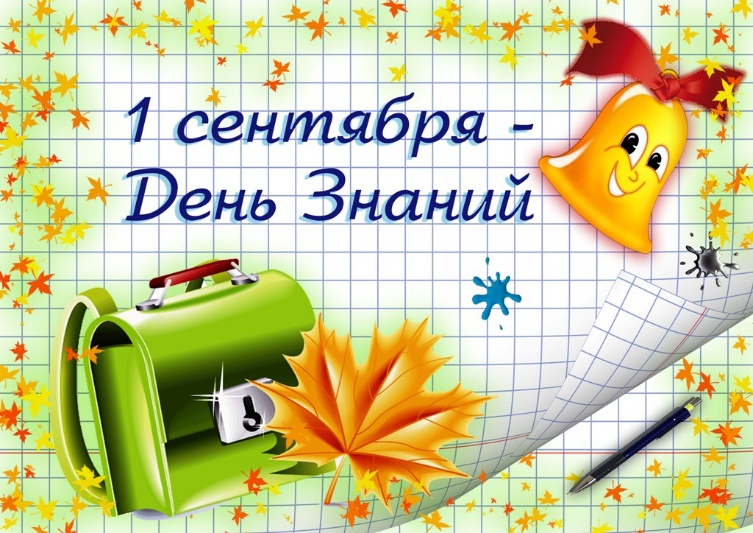 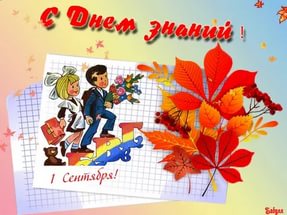 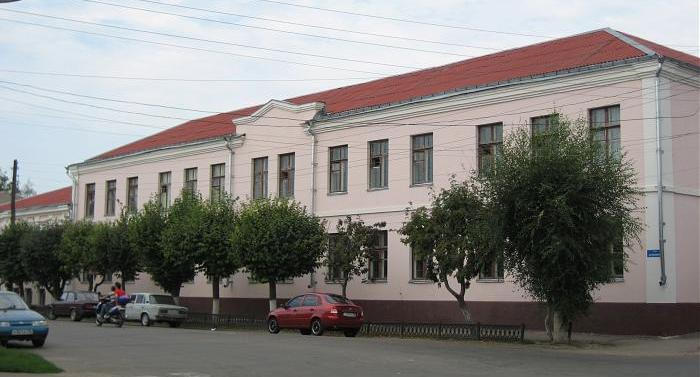 МКОУ СОШ № 1
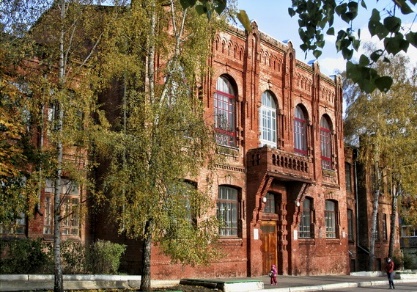 МКОУ СОШ № 2
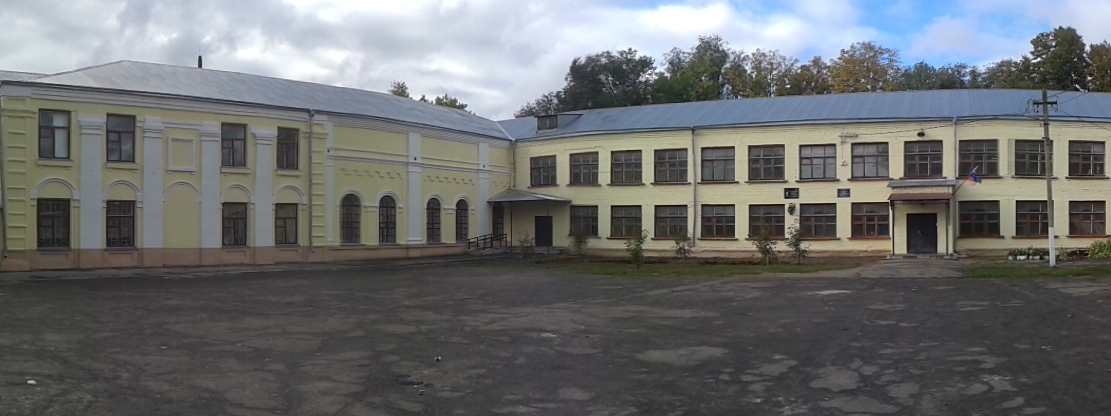 МКОУ СОШ № 4
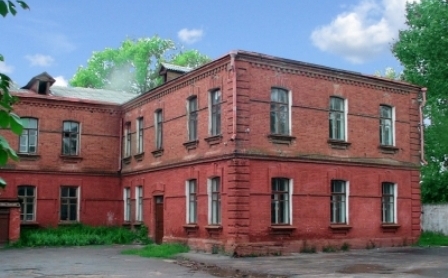 МКОУ СОШ № 6
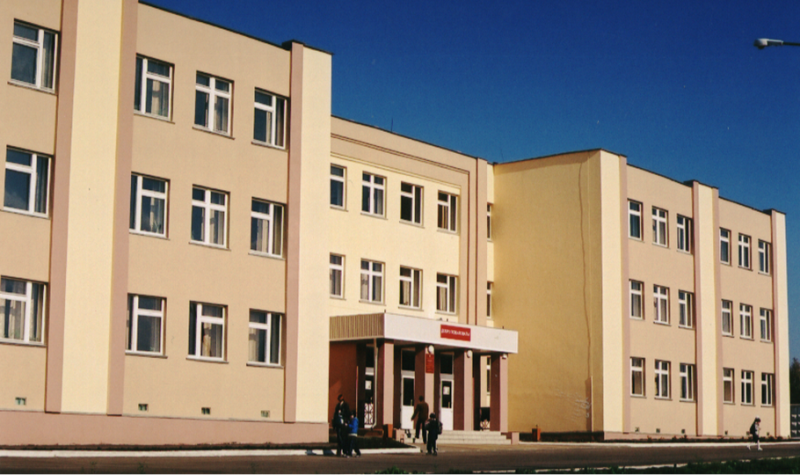 МКОУ СОШ № 6
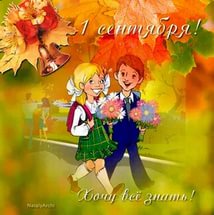